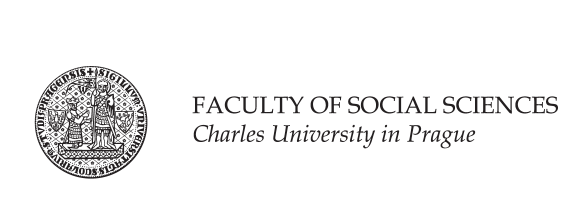 JBB225 Sociálně-psychologické aspekty marketingové komunikacePřednášející:Ing. Mgr. Marek Vranka
11. Předsudky a diskriminace
Stereotypy
židle
pes
sociální demokrat
student marketingu
2
Stereotyp
zobecněná představa o nějaké skupině nebo kategorii
implicitně se vztahuje na všechny členy
potlačuje různorodost, individuální odlišnosti, zejména u protikladných vlastností

nelze se jim vyhnout, jen si je uvědomovat
3
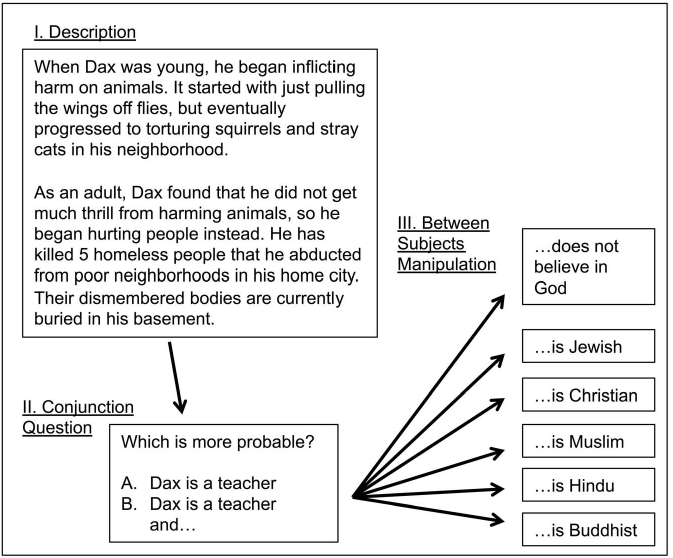 4
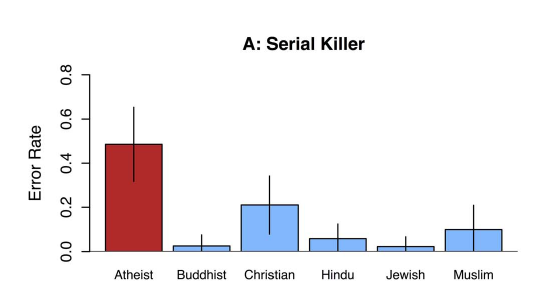 5
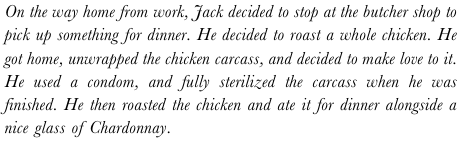 6
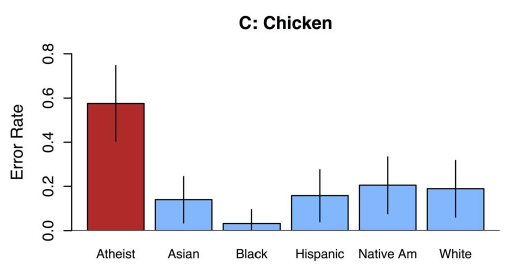 7
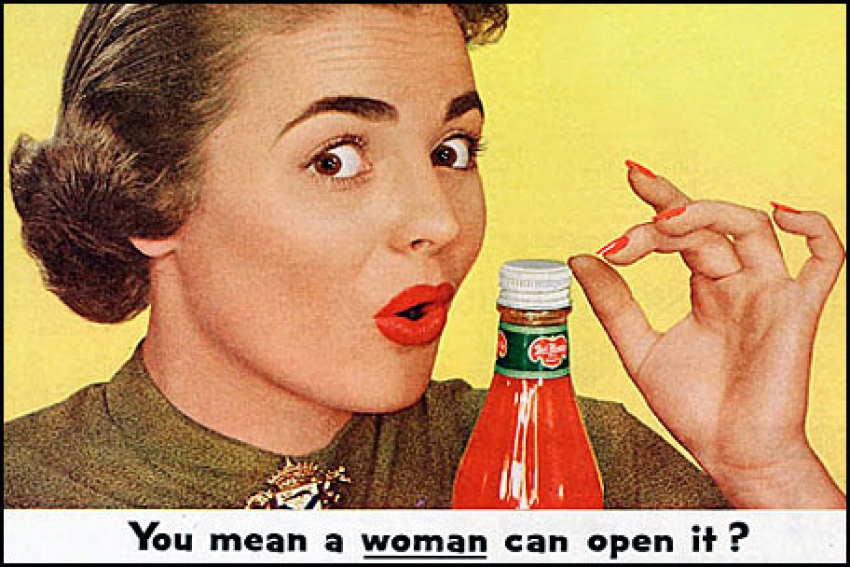 stereotypy v reklamě
8
Předsudky
postoje
emotivní část – nepřátelství, odpor
kognitivní část – stereotypní přesvědčení
konativní část – projevené chování
vůči členům skupiny plynoucí pouze z daného členství

slouží jako kog. zkratky, často mají reálný základ, jsou ale rezistentní změně a potlačují individuální diference
9
Pozitivní stereotypy
kdy a proč mohou být problémem?
příklady?

hostilní  a benevolentní  sexismus
10
Implicitní předsudky
rozdíl mezi „skutečnými“ postoji a jejich explicitním vyjádřením
měřeno např. pomocí IAT (implicit association test)
https://implicit.harvard.edu/implicit/takeatest.html
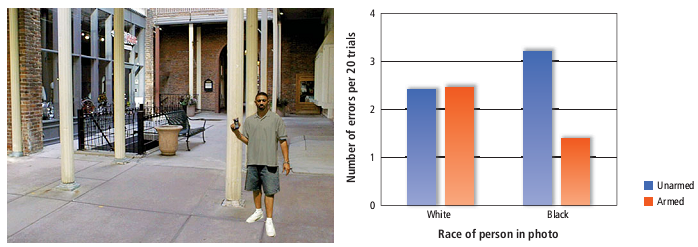 11
Dopady
kromě jiného:

sebe-naplňující se proroctví
ohrožení stereotypem
12
Možné příčiny vzniku a udržování
my vs. oni
outgroup vnímaná jako homogenní
atribuce
ultimátní atribuční chyba
obviňování oběti
hypotéza spravedlivého světa
zdůvodnění / omlouvání předsudků
ekonomická / politická kompetice
obětní beránek
13
Jak předsudky zmírnit?
vzdělávání a informování?
kontakt
společný cíl
společná zkušenost
vzájemná závislost
vyrovnané postavení
přátelské prostředí
chování musí být zjevně typické pro celou skupinu
existence norem podporujících spolupráci
14
[Speaker Notes: https://www.sciencemag.org/news/2016/04/real-time-talking-people-about-gay-and-transgender-issues-can-change-their-prejudices]